第一章  公共政策绪论
单元一  公共政策的含义
一、什么是公共政策
（一）国外学者对公共政策含义的界定
伍德罗·威尔逊：公共政策是由政治家（具有立法权者）制定的并由行政人员（国家公务人员）执行的法律和法规。
哈罗德·拉斯维尔（Harrold D.Lasswell)——美国政治学家
观点：公共政策是一种“有目标、价值和策略的大型计划”。
戴维·伊斯顿（David Easten)——美籍加拿大学者
观点：公共政策是对全社会的价值作权威性分配。
托马斯·戴伊（Thomas R. Dye）——美国学者
观点：凡是政府决定做的或是决定不做的事情就是公共政策。
罗伯特·艾斯顿（Robert Eyestone）
观点：公共政策就是“政府机构与其周围环境之间的关系”。
（二）国内学者观点
伍启元：公共政策是政府所采取的对公私行动的指引。
张金马：公共政策是政党或政府用以规范、引导有关机构团体和个人行动的准则或指南。
（二）国内学者观点
张金马：党和政府用以规范、引导有关机构团体和个人行为的准则或指南。其表现形式有法律、规章、行政命令、政府首脑的书面或口头声明和知识以及行动计划和策略等。
陈振明：公共政策是国家机关、政党及其其他特定政治团体在特定时期为实现一定社会政治、
经济和文化目标所采取的政治行动或规定的行为准则，它是一系列谋略、法令、措施、方法和条例的总称。
陈庆云：公共政策是由政府、非政府公共组织和民众为实现特定时期的目标、在对社会公共事务实施共同管理过程中所指定的行为准则。
公共政策，就是以执政党和政府为主的公共机构，在一定政治背景下，通过论辩、竞争、合作等途径，以科学的方法选择适合的工具，采取行动解决社会公共问题、维护社会公共利益的活动过程。
我们对公共政策的定义，需掌握三个要点：
（1）谁来制定公共政策（主体）；
（2）对什么领域来进行规制（客体）；
（3）目的何为（价值取向）；
二、为什么要研究公共政策
（一）从科学角度而言
了解公共政策的成因与结果有助于增进和提高社会领域的知
识；有助于了解政府的行为与不作为对社会产生的影响；有助于了解政府系统如何对环境做出回应
（二）从专业角度讲
通过了解公共政策的成因与结果，使我们能应用科学知识来解决实际问题；通过描述，来指引我们如何达到期望的目标
换句话讲，政策分析（policy analysis）能够产生专业性建议（policy advice），通过问题的分析和描述，提供行之有效的解决办法。
（三）从政治角度而言
政策不仅是为了科学和专业而存在而且在政治领域也具有举足轻重的地位和作用。它通过提供政治讨论的素材，促进政治意识的
提高，从而完善政策制定过程。
区分政策分析和政策研究。

思考：政策分析与政策研究的区别是什么？
Policy Study:Study of policy,其目的是解释公共政策的相关现象和问题，从而增进我们对公共政策进而政府、政治、治理等现象的理解。因此，政策研究是理论导向的学问。
Policy analisis:Study of policy,其目的是帮助政府制定出理想的政策，是一种实践导向的学问。
但是，我们不应过分强调二者的区别。
三、公共政策的作用
（一）导向功能
公共政策作为规范公众行为的社会准则，其对公众行为具有重要的引导作 用，这种引导即
包括行为的引导也包括观念的引导，它告诉人们应以什么为标 准，应该做哪些事和不应该做哪些事。
（二）管制功能
1.积极性管制。政策条文的规定突出正激励原则，即对某种行为加以物质 或精神方面的奖励，以刺激这种行为重复出现的频率，从而达到减少其反向行为 的目的。
2.消极性管制。政策条文的规定突出负激励原则，即对某种行为加以物质 或精神方面的惩罚，以抑制这种行为重复出现的可能，从而达到有效管制的目的。
（三）调控功能
公共政策的调控功能是指政府运用政策手段对社会生活中出现的利益冲突进行调节与控制，政策的调控作用主要体现在调控社会各种利益关系。
在社会生活中人们有着不同的利益需求，而且表现出阶段性的特征， 利益的差别使冲突不可避免。为了平衡这种矛盾，保持社会的稳定和经济的发展，公共政策需要起到调控社会利益关系的作用。
第一章  绪论
单元二  “公共”概念透视
（一）公共空间
公共空间是提供给大众使用的，每个人都有权利在这个空间中活动，于是你的权利只是与他人分享空间，而不是独占空间。
（二）公共物品
所谓公共物品（public goods）是指那些能够被所有人得到的物品或服务。
（三）公共问题
公共政策要处理的是公共问题而不是私人问题，其中的道理就是政府的职能应该是有限的，不应该是无限的。
（四）公共职能
公共职能就是建立在集体而不是个人基础之上的、用来满足占社会人口大多数的群体需求的一种活动。
（五）公共利益
公共利益是指一定范围内不特定多数人的共同利益。
（六）公共权力
公共权力一般指由立法、行政、执法、司法等国家和社会的公共机构行使的权力。
（七）公共秩序
公共秩序（public order）也称“社会秩序”，是指为了维护社会公共生活的正常进行而要求人们必须遵守的行为规范。
（八）公共治理
公地悲剧模型、囚徒困境模型以及奥尔森的集体行动逻辑，这三大模型揭示了集体选择的非理性。
第一章  绪论
单元三  公共政策的表现形式
一、西方国家三权分立体制下
的公共政策
（一）国会立法
 国会立法是国家政策的基本形式
（二）总统决策
 总统是强有力的直接决策者
（三）政府机构
 国会授予政府机构以正式权力做出具有法律效力的抉择
（四）司法决策
最高法院也是公共政策的直接制定者
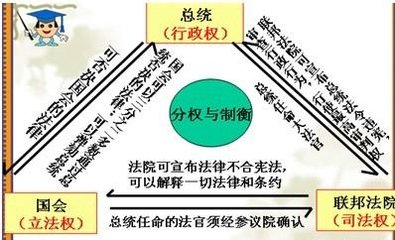 美国分权与制衡示意图
二、中国议行合一体制下的
公共政策
（一）中国现行政治体制特征
  中国现行的政治体制是中国共产党领导的议行合一体制，这种体制赋予政策过程两大特征：
1.从宪法规范的权力关系来看，全国人民代表大会是国家最高权力机关，行使国家的立法权，在国家机关体系中居首要的、全权的地位。
2.从政府系统与中国共产党的关系上看，中国共产党是中国政府系统的领导核心，左右着政府过程的运行，主导着公共政策的制定。
以上特征在实质上充分体现出中国共产党的领导作用；从其形式特征看，则由三部分构成，即党的政策、人大立法和行政决策。
（二）议行合一体制下的公共政策
 1.中国共产党的政策
 中国共产党作为各种社会公共权力机构的领导核心，
其公共权威作用集中体现在公共政策的制定与执行过程中。
2.人民代表大会的立法
3.国家行政机关的决策
 国家行政机关指国务院及其组成 部分和地方各级人民政府，
，它们是国家权力 机关的执行机关，行使国家行政权。
4.国家司法机关
从我国目前实际情况来看，司法机关的作用更多地表现在政策执行和监督方面。
第一章  绪论
单元四  公共政策的特征及
            分类
一、公共政策的特征
（一）政治性
公共政策的制定是政党和政府（政治组织）的政治行为，公共政策集中体现了统治阶级的利益需要，是源于政治动机的组织产
物，因而它带有鲜明的政治倾向性。
（二）价值选择性
政策制定者的价值观体系对公共政策的内容有着非常重要的影 响，政策制定必然涉及价值判断。
（三）层次性
—般而言，高层次的政策对低层次的政策具有指导作用，但它往往都是概括性很强的原则规定，难以直接规范人
们的行为，可操作性不强。只有把高层次的政策逐层分解并加以具体化，才能使之转化为低层次、具有可操作性的辅助政策。
（四）阶段性
从动态角度来看，公共政策有一个发生、发展的变化过程，表现出阶段性的 特征。从广义角度讲，政策过程可以分为两个阶段，即政策制定阶段和后政策制定阶段。
（五）功能多样性
从目标取向来看，政策具有导向功能、调控功能和分配功能。从执行结果来看，政策表现出多重作用。
（六）合法性
从广义角度而言，公共政策的合法性主要是指公众对其的认可和接受程度。
（七）权威性
公共政策的权威性是以其合法性为基础的，政策只有经过合法化的过程，才 能具有对公众的约束力。
（八）普遍性
公共政策在其所框定的范围内具有广泛的适用性，其规定的行为标准和设定 的行为限度具有普遍的约束力。
（九）稳定性
公共政策必须保持一定的稳定性。然而，强调政策的稳定性并不是要否定政策的变动性。
二、公共政策的分类
（一）实质性政策和程序性政策
1.实质性政策与政府将要采取的行动有关。如修建高速公路、实施福利计划。
2.程序性政策
与实质性政策相比，程序性政策则只涉及怎样采取行动和由谁来采取行动的问题。根据这一定义，程序性政策就包括了一些法律。
（二）分配性政策与再分配性政策
1.分配性政策
分配性政策涉及将服务和利益分配给人口中的特定人群——个人、团体、公司和社区
2.再分配性政策
再分配性政策是政府有计划的积极行动，涉及在社会各阶层和团体中财富、收入、财产和权利的转移性分配。
（三）管制性政策和自我管制性政策
1.管制性政策
管制性政策是对个人或团体的行动加以限制或约束。
或者说，这类政策减少了受管制者的自由和权利。管制性政策不同于分配性政策，后者的实施只会增加利益相关者的自由与权利。
管制性政策的模式:
（1） 某些管制性政策提出了行为的基本准则，即指定应该采取哪些行动，或命令不得采取哪些行动。
（2） 消费者保护政策能用来说明管制政策存在的另一些差别。
（3） 某些管制性政策，比如限制企业进入广播、电视、煤炭、电力等特殊行业的政策，
是通过将利益付与某些人，而拒绝给予另一些人的决定来加以贯彻实施的。
2.自我管制性政策
同竞争性管制性政策近似，自我管制性政策同样涉及对某些事物或某些团体的限制和控制。
（四）物质性政策和象征性政策
根据所要分配的利益类型，公共政策分为物质性政策和象征性政策。
物质性政策是将有形的资源和实质性的权利给予受益人，或将真正的不利条件强加给那些受相反影响的人。
象征性政策对人们没有什么真正的物质性影响。
确切地说，这些政策多涉及人们所珍视的一些价值观，如和平理念、爱国主义和社会公正等。
（五）涉公政策和涉私政策
所谓涉公政策和涉私政策实际是指涉及公共物品提供和私人物品提供的政策。
公共物品最重要的性质是非排他性，即没有任何有效的方法可以在向某些人提供此种服务的同时把其他人排除在外；也没有任何方法可以计算哪些人比其他人从此项服务中得到更多的收益。